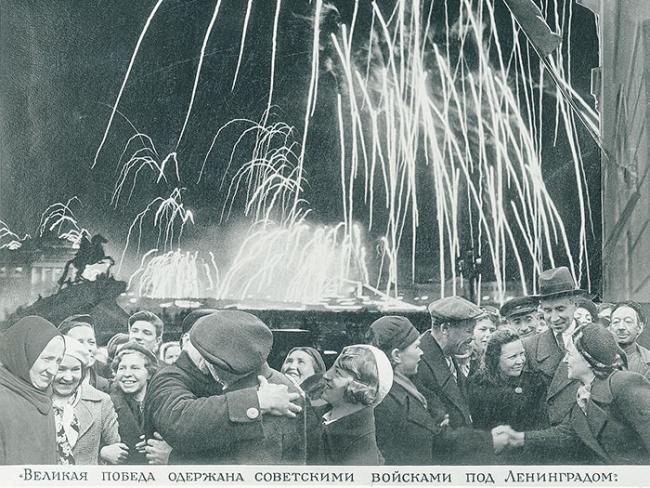 Такого дня не видел Ленинград!
Нет, радости подобной не бывало
Казалось, что все небо грохотало…
Гремел неумолкаемо салют
Из боевых прославленных орудий.
Смеялись, пели, обнимались люди.
Сегодня, наконец – свободен Ленинград!
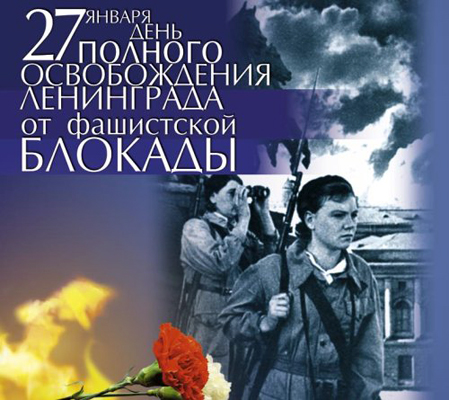 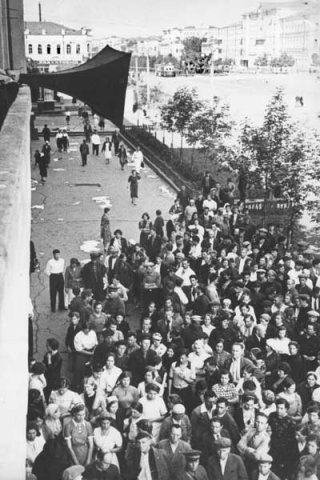 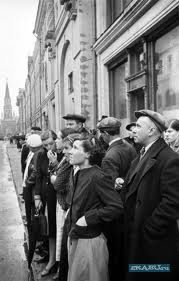 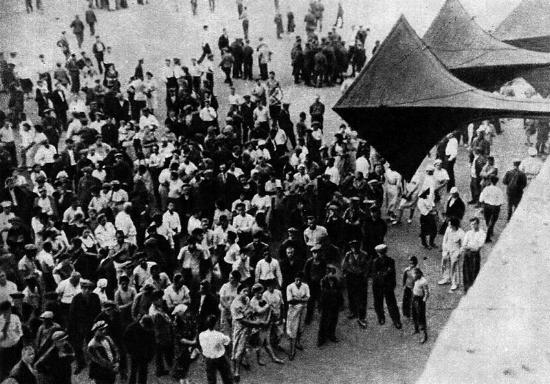 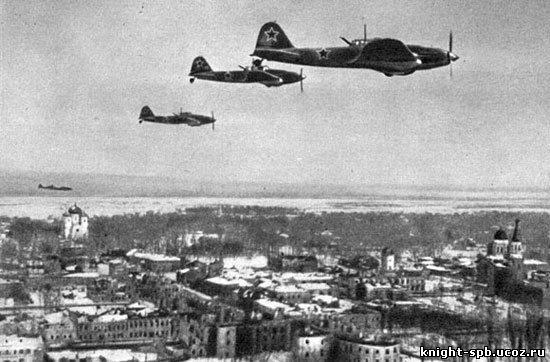 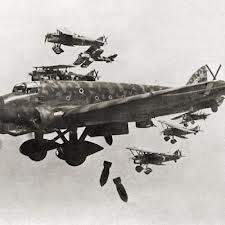 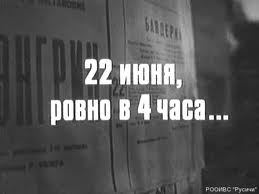 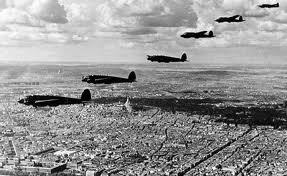 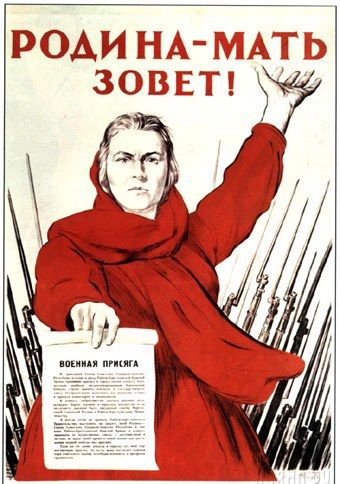 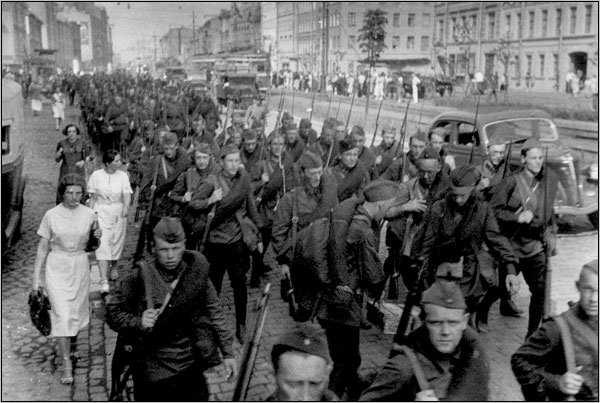 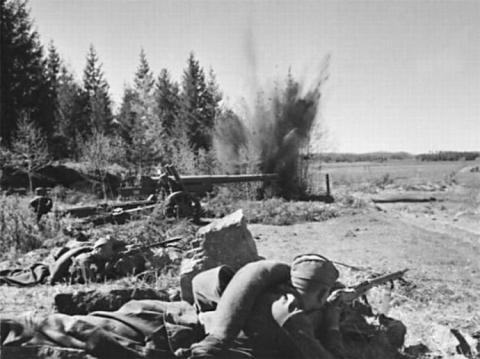 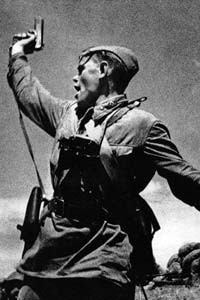 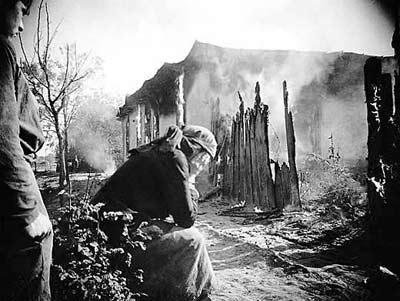 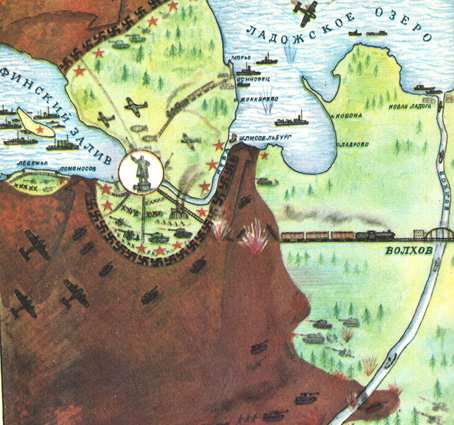 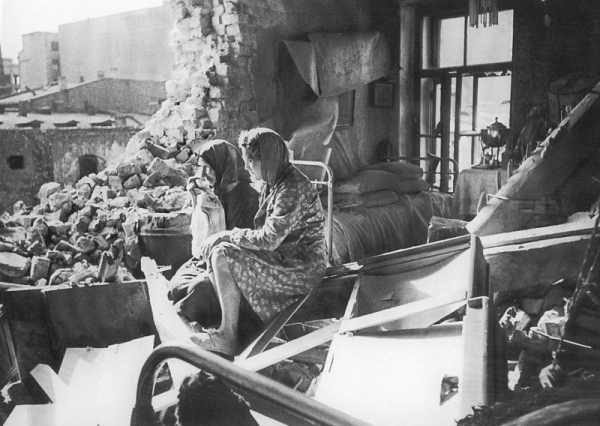 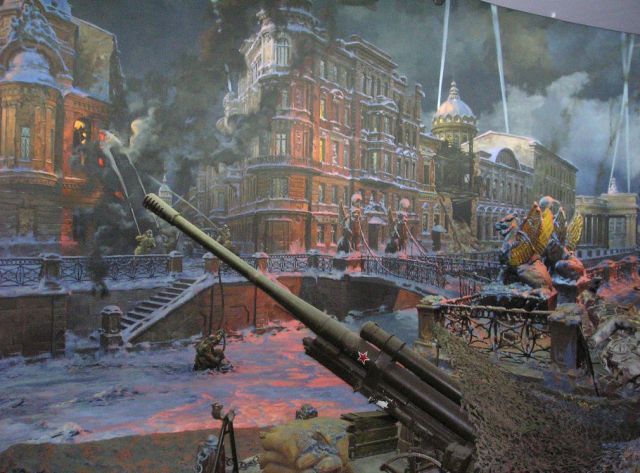 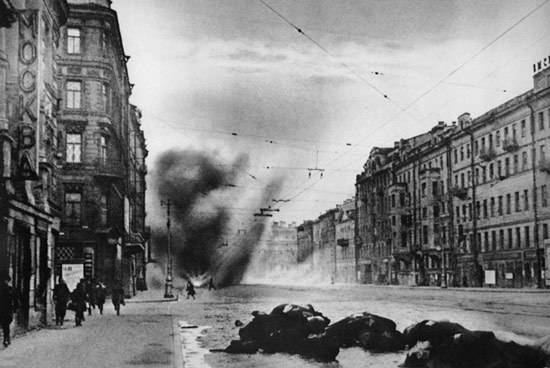 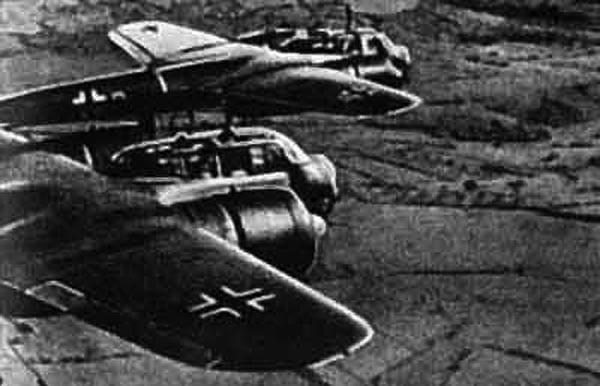 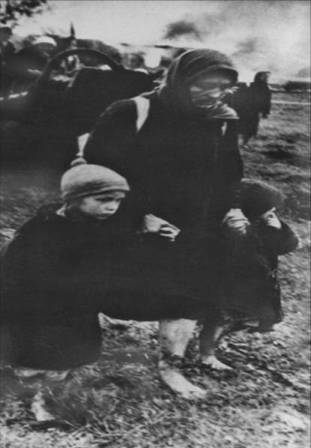 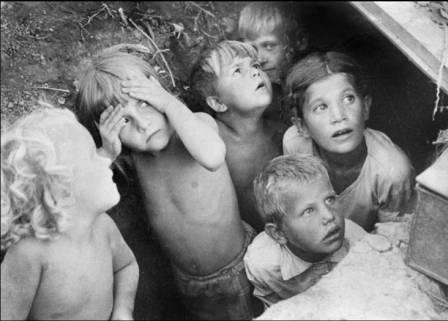 Бомбоубежище
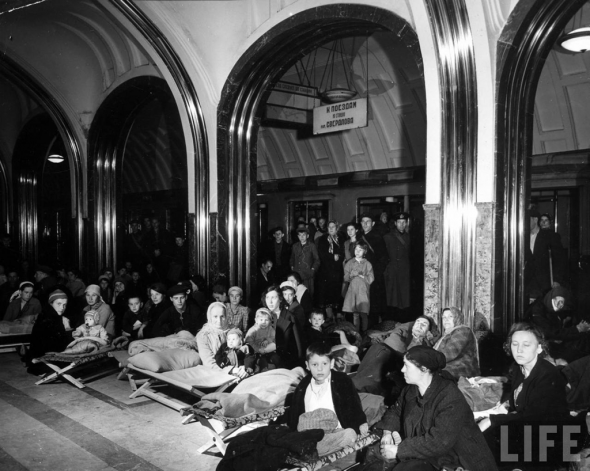 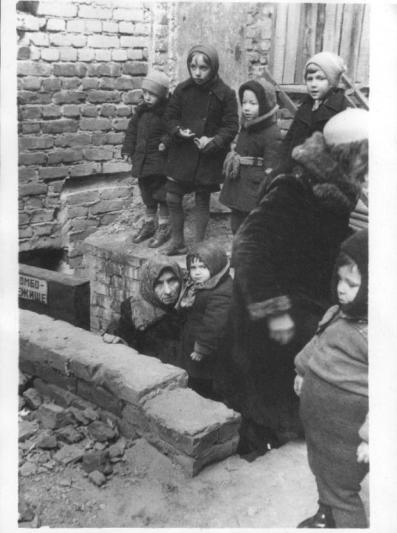 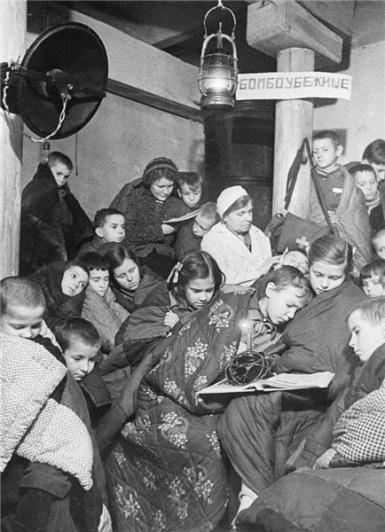 На неву за водой
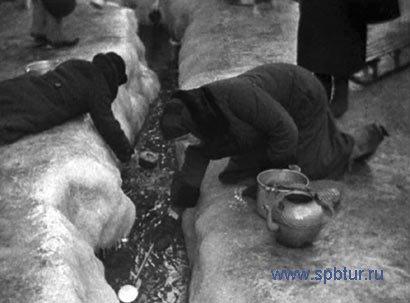 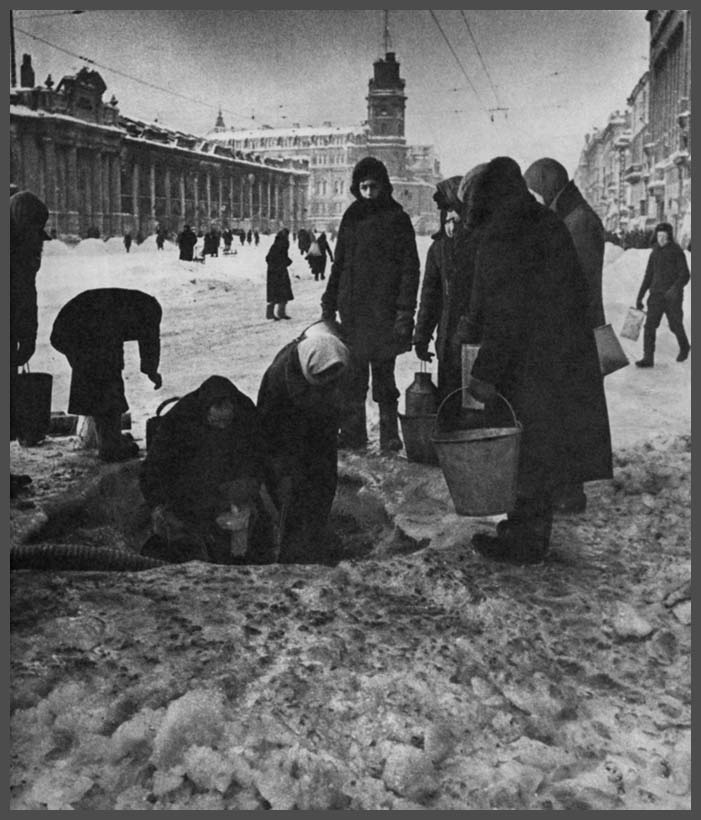 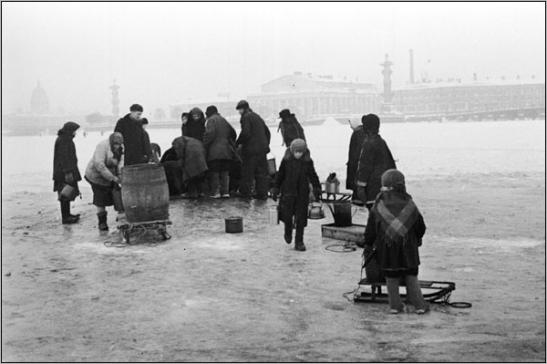 Норма хлеба
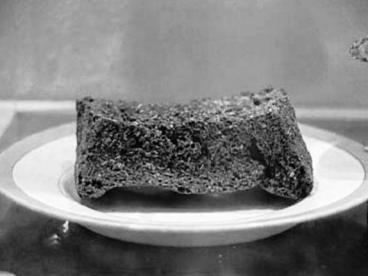 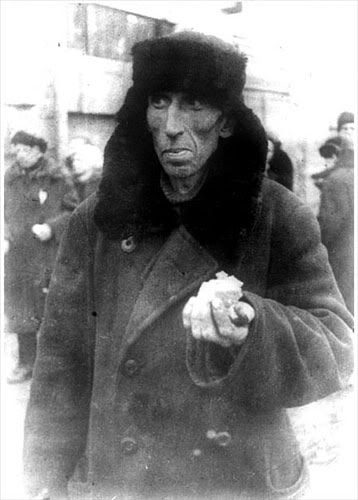 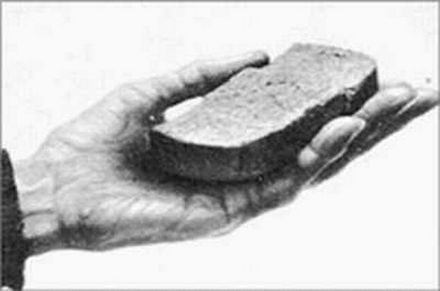 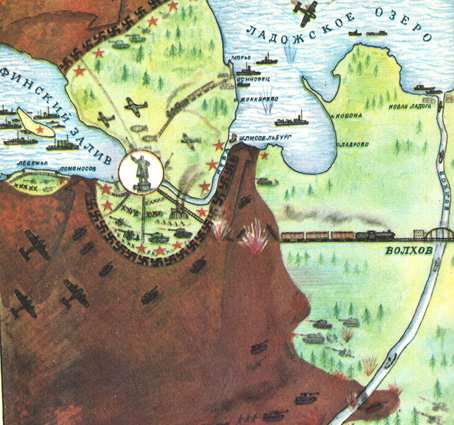 Дорога жизни
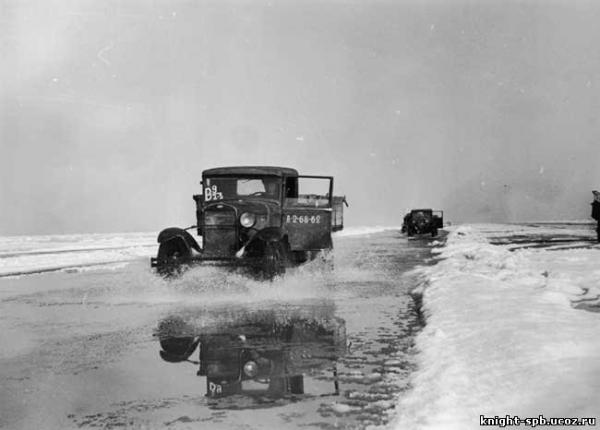 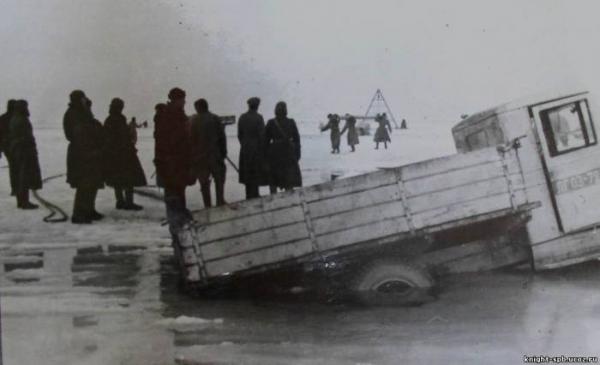 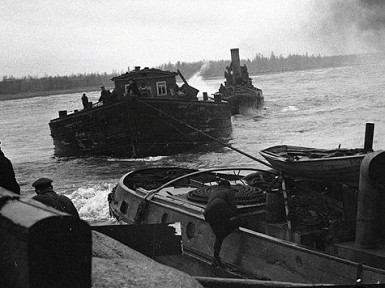 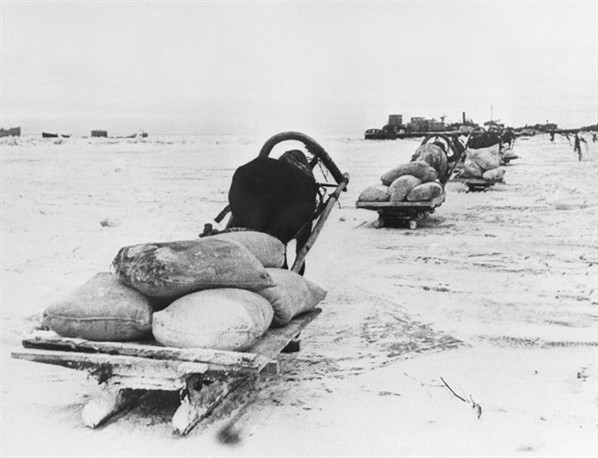 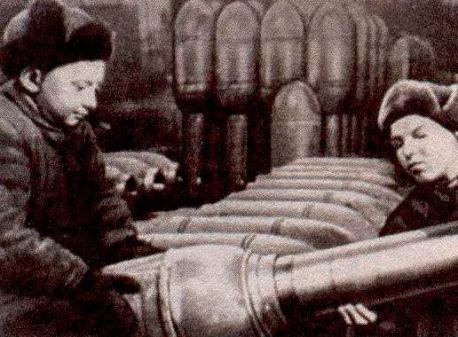 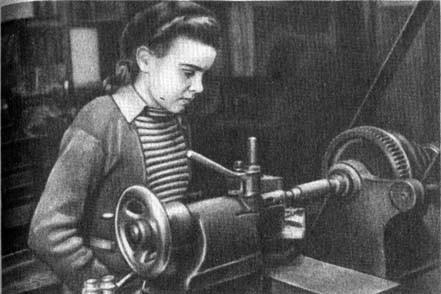 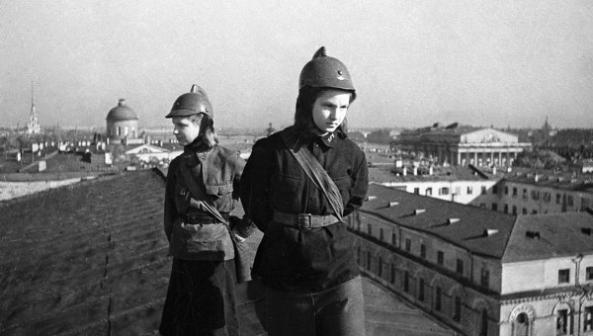 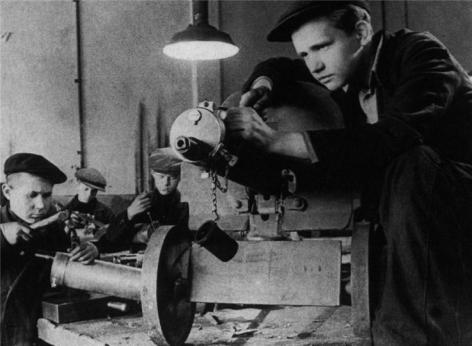 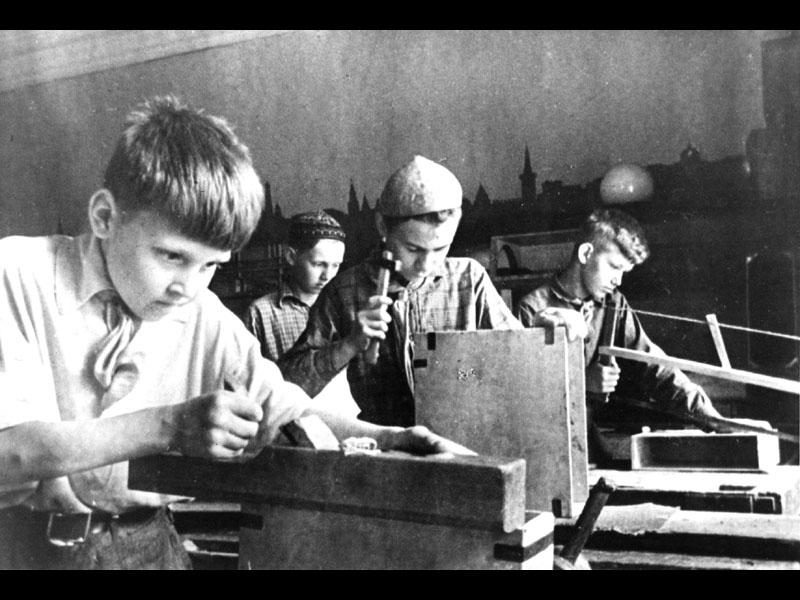 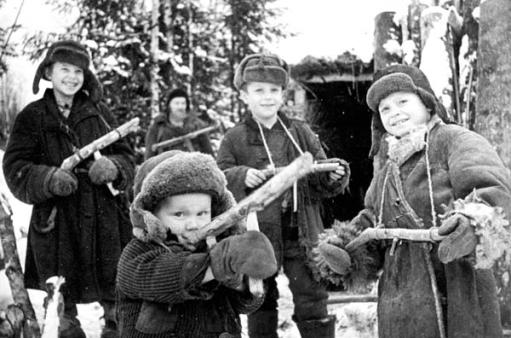 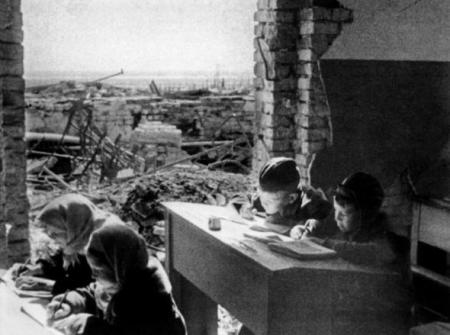 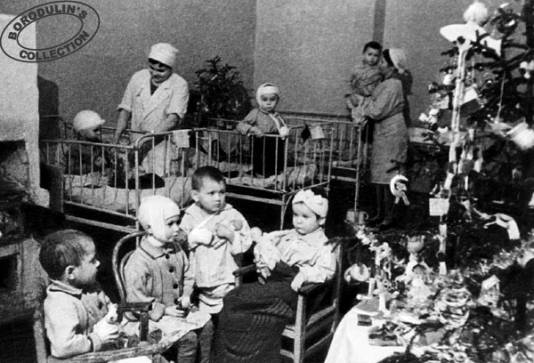 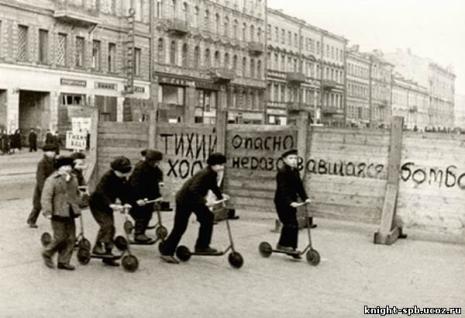 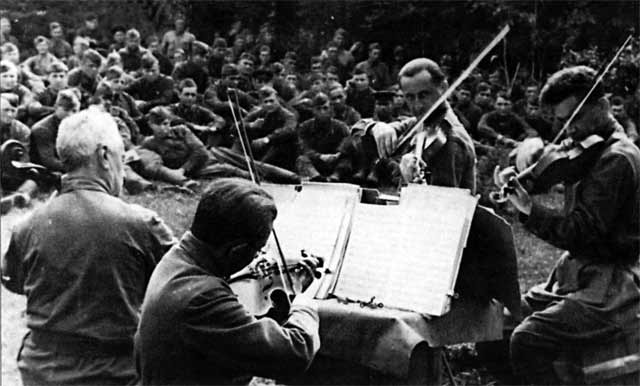 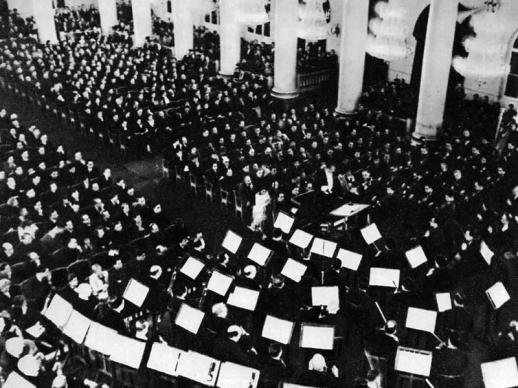 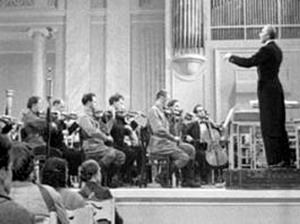 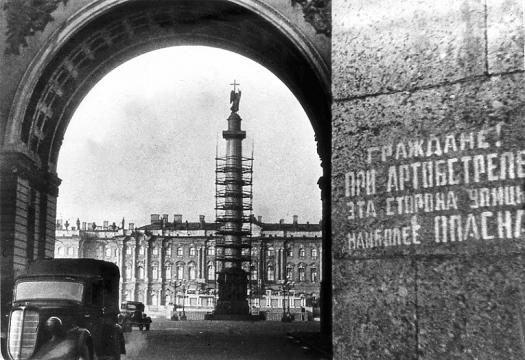 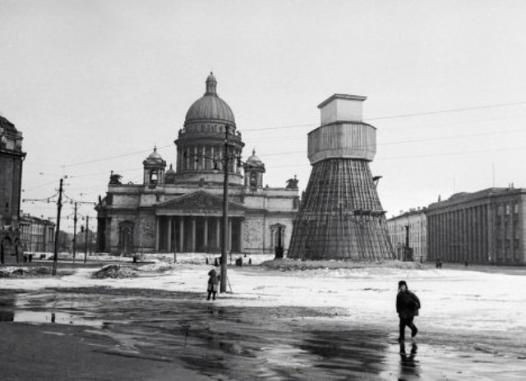 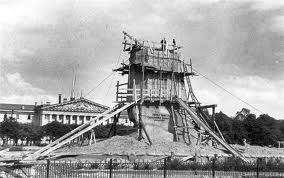 Город герой Ленинград
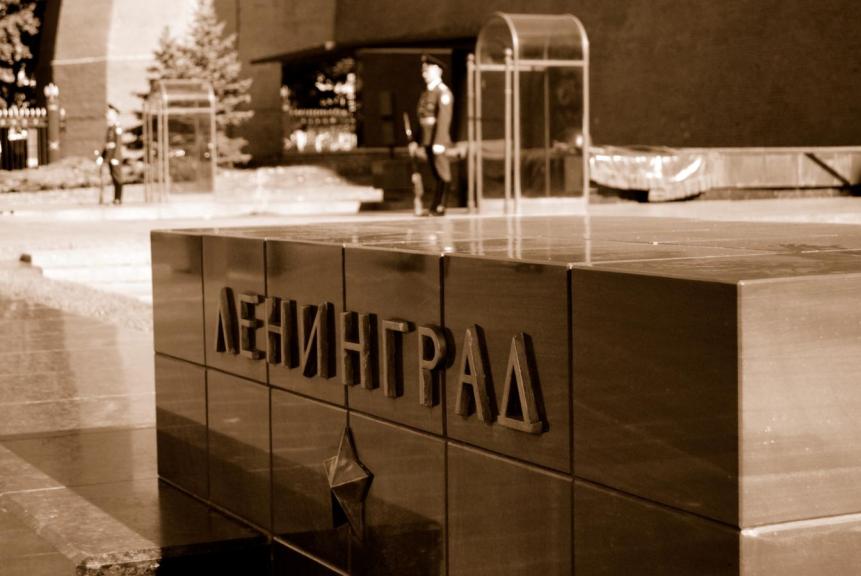 Чтобы помнили
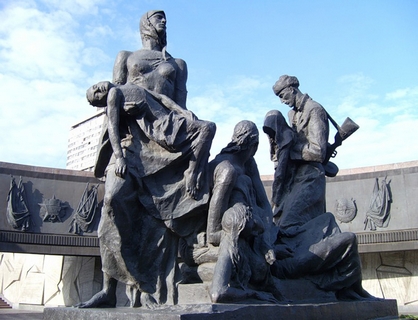 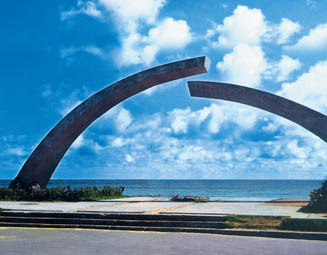 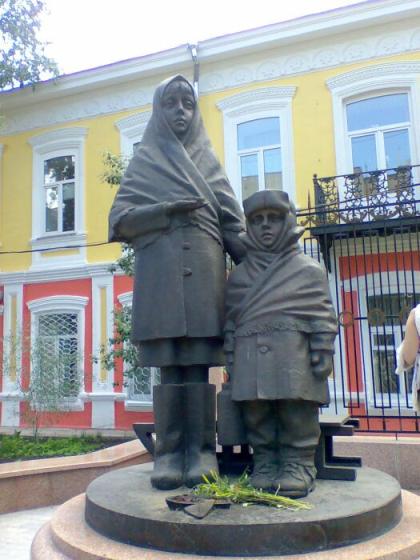 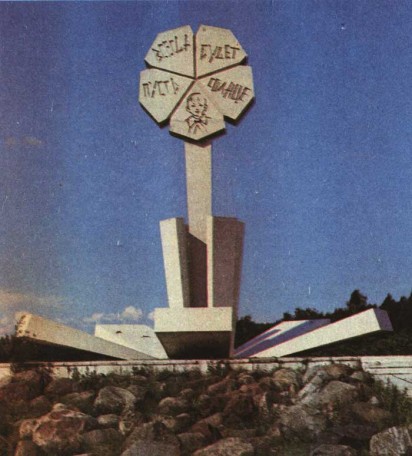 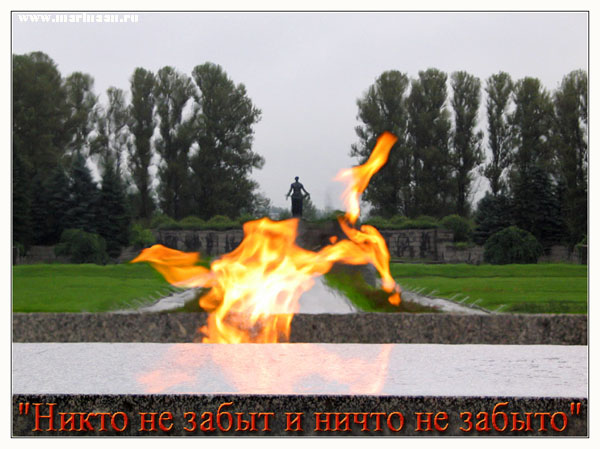 Никто не забыт и ничто не забыто